Mitose, Méiose
Cycle cellulaire
1
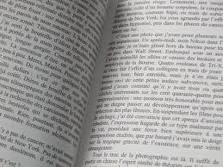 Introduction
Page 23
Rudolf Virchow
			Toute cellule provient d’une autre cellule

					       Division cellulaire

				
					       Fondement 
						- Reproduction
						- Croissance
						- Réparation
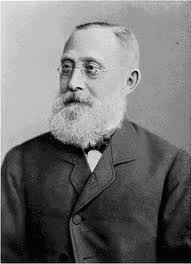 2
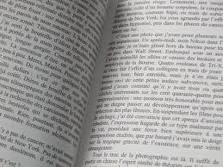 Introduction
Page 23
Espèces unicellulaires (bactéries):

Division cellulaire = reproduction

Espèces multicellulaires:

Développement → organisme fonctionnel

Remplacement de cellules → survivre

	Exemple: Homme, toutes les cellules se divisent, sauf

				- Globules rouges

				- Cellules nerveuses

				- Fibres musculaires
3
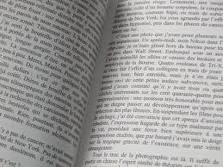 Le cycle cellulaire
Page 23
Définition: 
	L’ensemble des modifications qu’une cellule subit entre sa formation par division à partir d’une cellule « mère » et le moment où cette cellule a fini de se diviser en deux cellules « filles ».
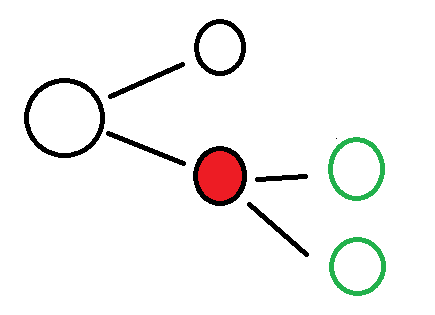 4
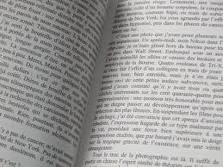 Le cycle cellulaire
Page 23
2 stades:

L’interphase = période entre deux phases M.

La phase M = division de la cellule en 2 cellules filles
(mitose + cytocinèse).
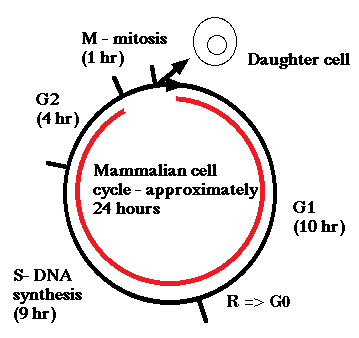 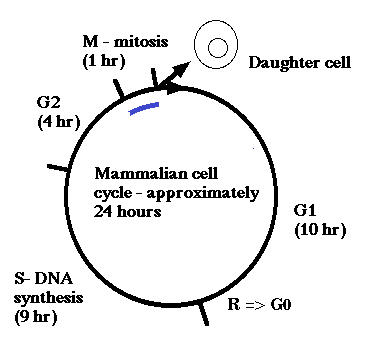 5
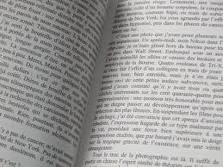 Le cycle cellulaire
Page 23
L’interphase:

ADN sous forme de chromatine.

Réplication de l’ADN (copier).

Croissance cellulaire (doublement du volume).
6
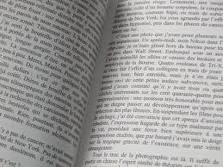 Le cycle cellulaire
Pages 23-24
L’interphase:

Phase G1: croissance, transcription, traduction.

Phase S: réplication de l’ADN.

Phase G2: croissance et préparation à la mitose (transcription, traduction).
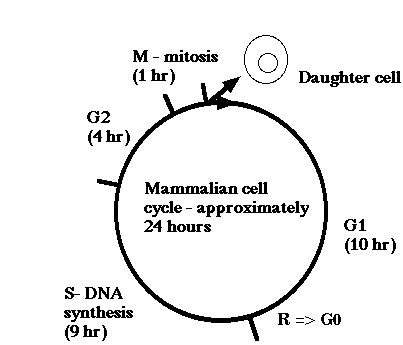 Point de restriction
7
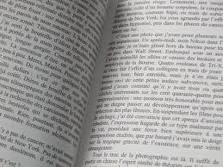 Le cycle cellulaire
Page 24
Devenir d’une cellule en phase G1:

	1.- Ralentir passage dans G1 et entrer dans une phase de repos (G0 = quiescence). 
	Durée: jours, semaines, années.

			- Repos temporaire: Les cellules sortent du cycle, 		se différencient (fonction) et réintègrent le cycle.
			Exemple: cellules épithéliales 

			- Repos définitif: Les cellules sortent du cycle, se 		différencient (fonction) → mort (apoptose).
			Exemple: cellules nerveuses

	2.- Recommencer un cycle immédiatement.
8
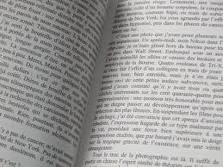 Le cycle cellulaire
Page 24
L’ADN
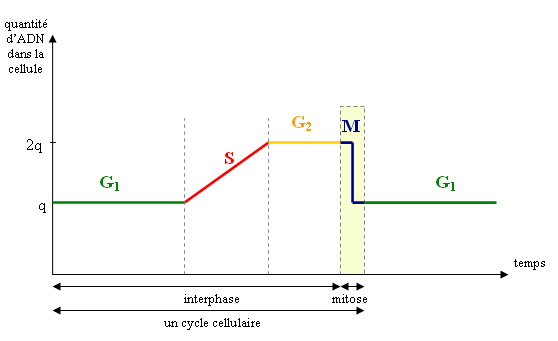 chromatine
chromosome
chromatine
9
Le cycle cellulaire
Chromatine - chromosomes
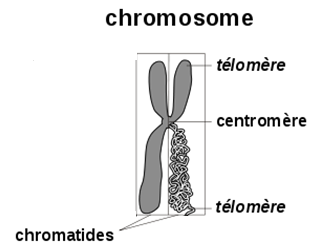 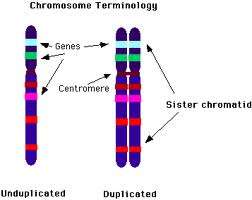 10
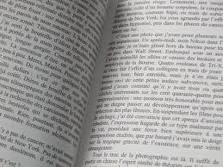 Le cycle cellulaire
Page 24
L’ADN
réplication
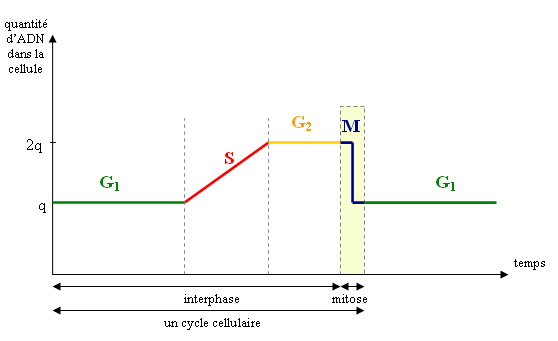 1 chromatide
2 chromatides
1 chromatide
11
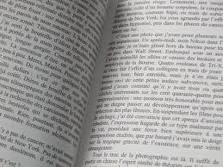 Le cycle cellulaire
Page 25
Système de contrôle:
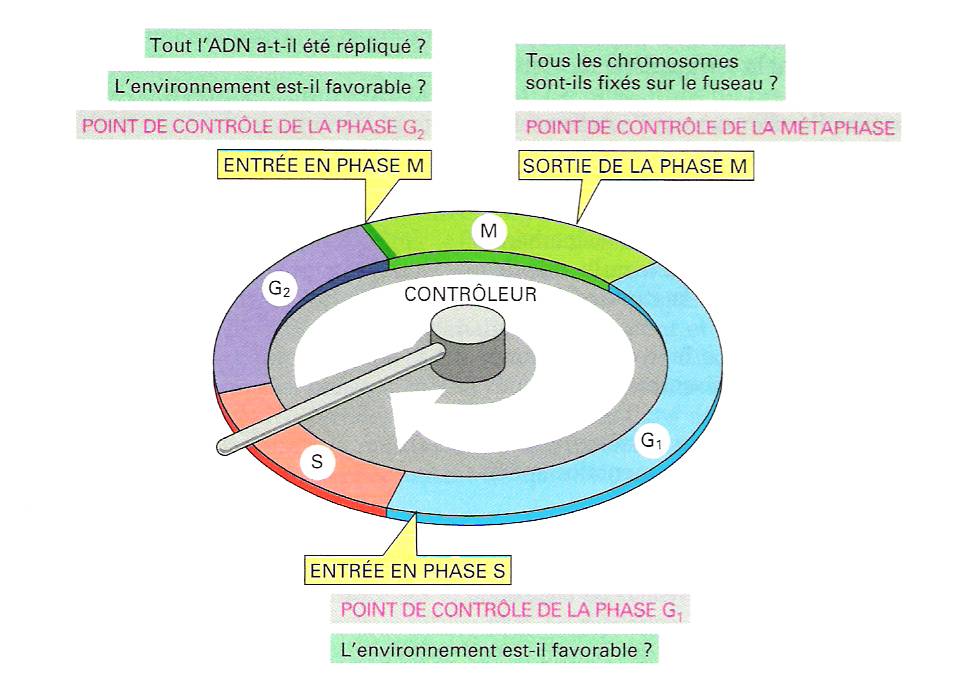 2
3
1
12